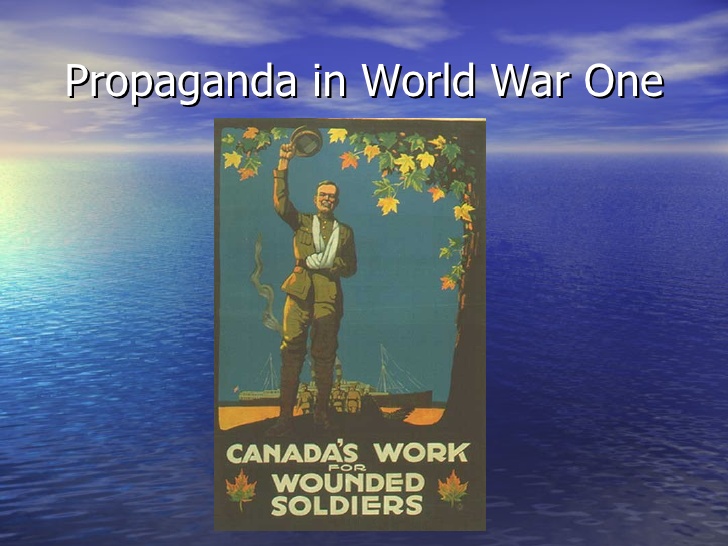 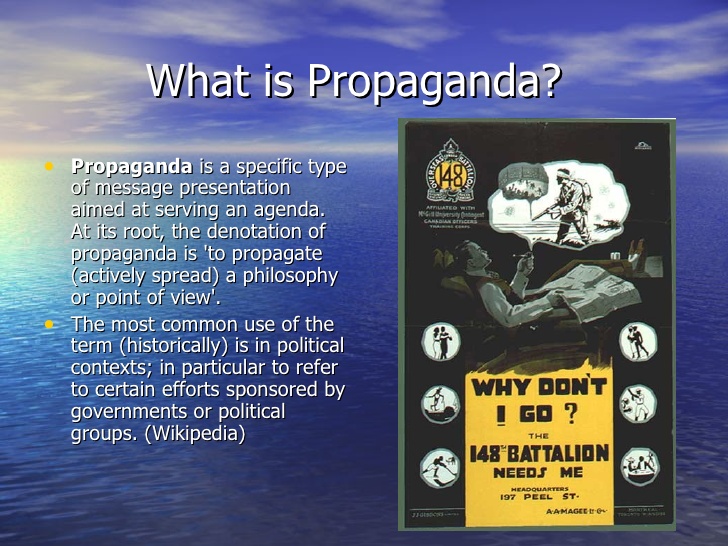 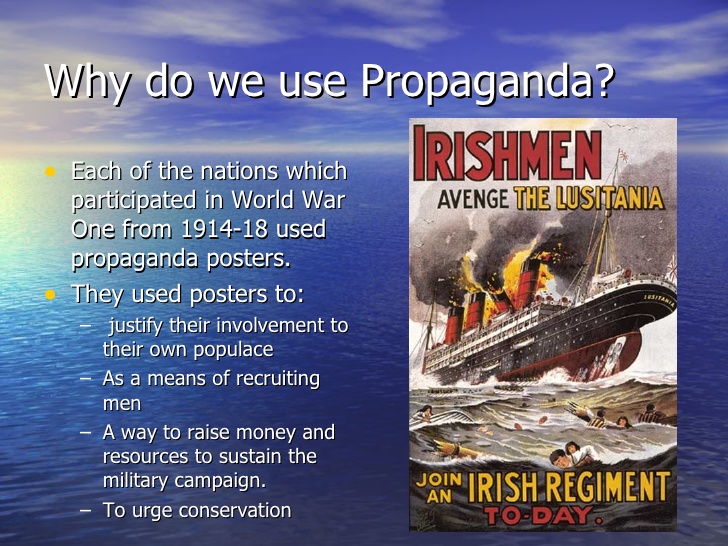 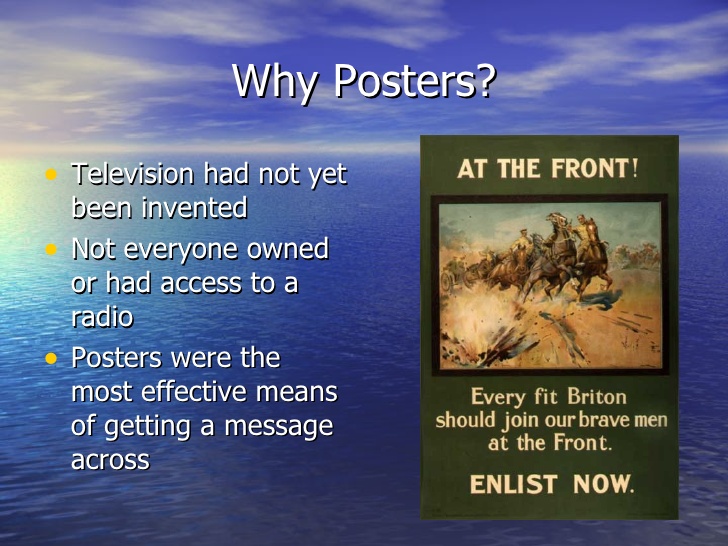 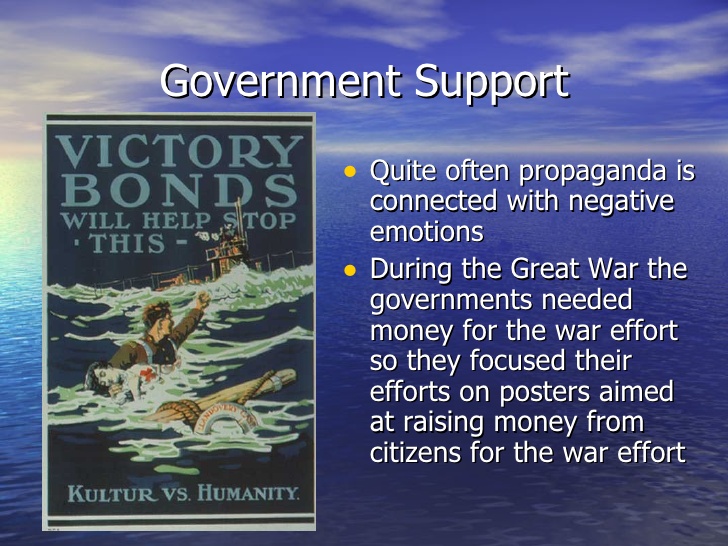 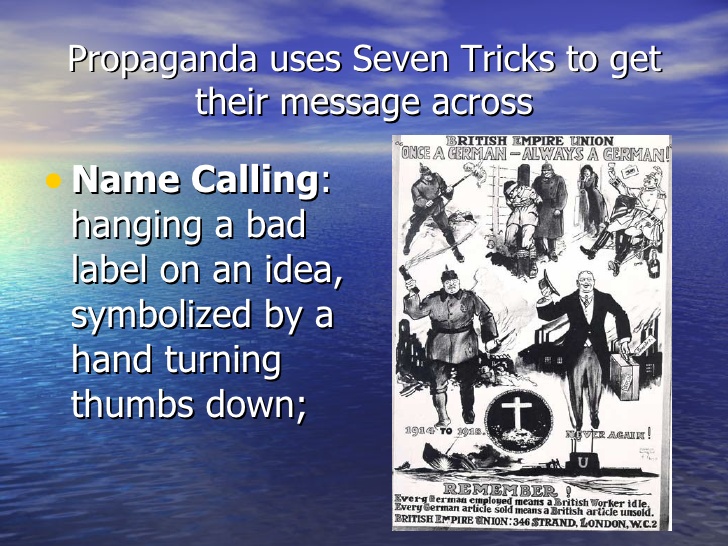 Eight
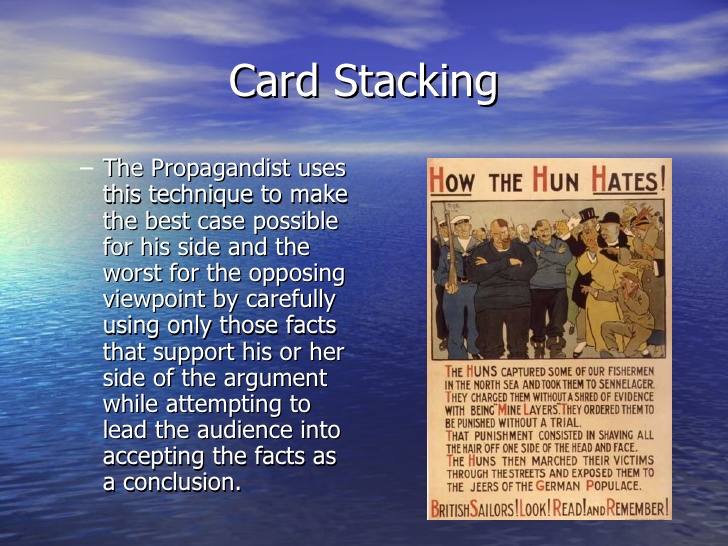 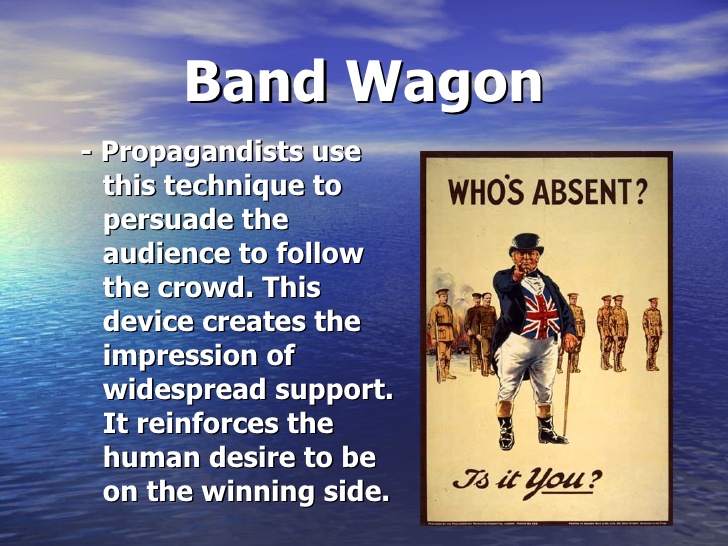 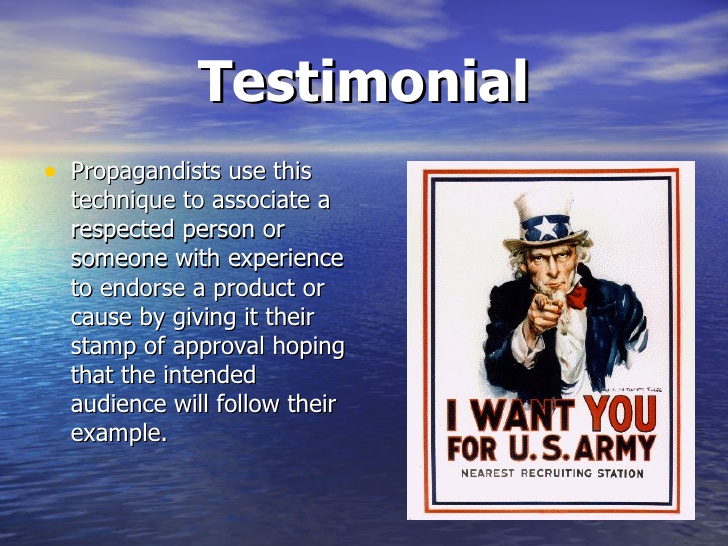 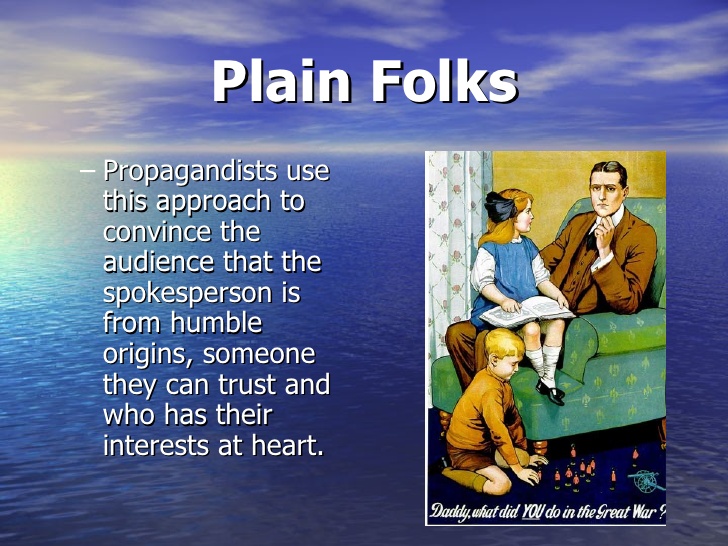 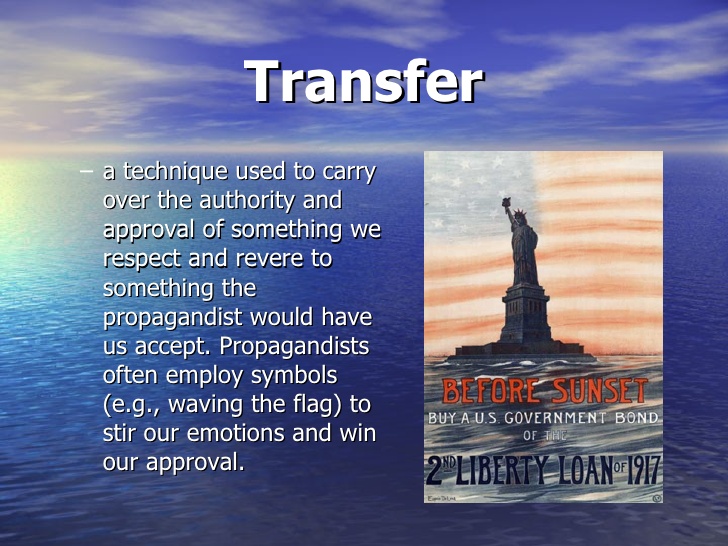 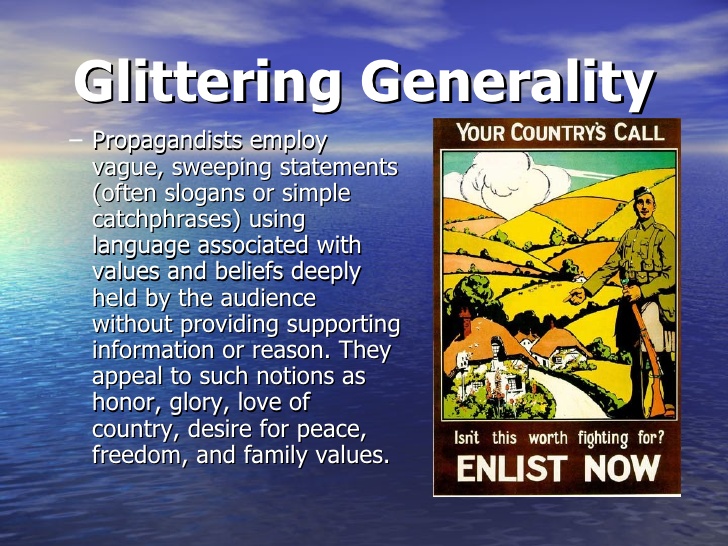 FEAR
- A technique that plays on deep-seated fears; warns the audience that disaster will result if they do not follow a particular course of action. Example: an insurance company pamphlet includes pictures of houses destroyed floods, followed up by details about home-owners’ insurance.
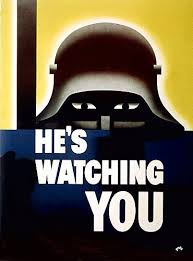 We will now be completing a Cooperative activity involving the analysis of propaganda posters.